Sample Selection
Osama A Samarkandi, PhD, RN 
BSc, GMD, BSN, MSN, NIAC
EMS 423; EMS Research and Evidence Based Practice
Determining sample design
A sample design is a definite plan determined before any data are actually collected for obtaining a sample from a given population
Probability samples; each element has a known probability of being included in the sample, 
Non-probability samples do not allow the researcher to determine this probability. 
Probability samples are those based on simple random sampling, systematic sampling, stratified sampling, cluster/area sampling whereas non-probability samples are those based on convenience sampling, judgment sampling and quota sampling techniques
[Speaker Notes: All the items under consideration in any field of inquiry constitute a ‘universe’ or ‘population’. A complete enumeration of all the items in the ‘population’ is known as a census inquiry. It can be presumed that in such an inquiry when all the items are covered no element of chance is left and highest accuracy is obtained. But in practice this may not be true. Even the slightest element of bias in such an inquiry will get larger and larger as the number of observations increases. Moreover, there is no way of checking the element of bias or its extent except through a resurvey or use of sample checks. Besides, this type of inquiry involves a great deal of time, money and energy. Not only this, census inquiry is not possible in practice under many circumstances. For instance, blood testing is done only on sample basis. Hence, quite often we select only a few items from the universe for our study purposes. The items so selected constitute what is technically called a sample.
 
	The researcher must decide the way of selecting a sample or what is popularly known as the sample design. In other words, a sample design is a definite plan determined before any data are actually collected for obtaining a sample from a given population. Thus, the plan to select 12 of a city’s 200 drugstores in a certain way constitutes a sample design. Samples can be either probability samples or non-probability samples. With probability samples each element has a known probability of being included in the sample but the non-probability samples do not allow the researcher to determine this probability. Probability samples are those based on simple random sampling, systematic sampling, stratified sampling, cluster/area sampling whereas non-probability samples are those based on convenience sampling, judgment sampling and quota sampling techniques.]
Sample Designs
Deliberate sampling,
Simple random sampling,
Systematic sampling,
Stratified sampling,
Quota sampling,
Cluster sampling and area sampling
Multi-stage sampling
Sequential sampling
[Speaker Notes: 1- Deliberate sampling: Deliberate sampling is also known as purposive or non-probability sampling. This sampling method involves purposive or deliberate selection of particular units of the universe for constituting a sample which represents the universe. When population elements are selected for inclusion in the sample based on the ease of access, it can be called convenience sampling. If a researcher wishes to secure data from, say, gasoline buyers, he may select a fixed number of petrol stations and may conduct interviews at these stations. This would be an example of convenience sample of gasoline buyers. At times such a procedure may give very biased results particularly when the population is not homogeneous. On the other hand, in judgment sampling the researcher’s judgment is used for selecting items which he considers as representative of the population. For example, a judgment sample of college students might be taken to secure reactions to a new method of teaching. Judgment sampling is used quite frequently in qualitative research where the desire happens to be to develop hypotheses rather than to generalize to larger populations.

2- Simple random sampling: This type of sampling is also known as chance sampling or probability sampling where each and every item in the population has an equal chance of inclusion in the sample and each one of the possible samples, in case of finite universe, has the same probability of being selected. For example, if we have to select a sample of 300 items from a universe of 15,000 items, then we can put the names or numbers of all the 15,000 items on slips of paper and conduct a lottery. Using the random number tables is another method of random sampling. To select the sample, each item is assigned a number from 1 to 15,000. Then, 300 five digit random numbers are selected from the table. To do this we select some random starting point and then a systematic pattern is used in proceeding through the table. We might start in the 4th row, second column and proceed down the column to the bottom of the table and then move to the top of the next column to the right. When a number exceeds the limit of the numbers in the frame, in our case over 15,000, it is simply passed over and the next number selected that does fall within the relevant range. Since the numbers were placed in the table in a completely random fashion, the resulting sample is random. This procedure gives each item an equal probability of being selected. In case of infinite population, the selection of each item in a random sample is controlled by the same probability and that successive selections are independent of one another.

3- Systematic sampling: In some instances the most practical way of sampling is to select every 15th name on a list, every 10th house on one side of a street and so on. Sampling of this type is known as systematic sampling. An element of randomness is usually introduced into this kind of sampling by using random numbers to pick up the unit with which to start. This procedure is useful when sampling frame is available in the form of a list. In such a design the selection process starts by picking some random point in the list and then every nth element is selected until the desired number is secured.

4-  Stratified sampling: If the population from which a sample is to be drawn does not constitute a homogeneous group, then stratified sampling technique is applied so as to obtain a representative sample. In this technique, the population is stratified into a number of nonoverlapping subpopulations or strata and sample items are selected from each stratum. If the items selected from each stratum is based on simple random sampling the entire procedure, first stratification and then simple random sampling, is known as stratified random sampling.

5- Quota sampling: In stratified sampling the cost of taking random samples from individual strata is often so expensive that interviewers are simply given quota to be filled from different strata, the actual selection of items for sample being left to the interviewer’s judgment. This is called quota sampling. The size of the quota for each stratum is generally proportionate to the size of that stratum in the population. Quota sampling is thus an important form of non-probability sampling. Quota samples generally happen to be judgment samples rather than random samples.

6- Cluster sampling and area sampling: Cluster sampling involves grouping the population and then selecting the groups or the clusters rather than individual elements for inclusion in the sample. Suppose some departmental store wishes to sample its credit card holders. It has issued its cards to 15,000 customers. The sample size is to be kept say 450. For cluster sampling this list of 15,000 card holders could be formed into 100 clusters of 150 card holders each. Three clusters might then be selected for the sample randomly. The sample size must often be larger than the simple random sample to ensure the same level of accuracy because is cluster sampling procedural potential for order bias and other sources of error is usually accentuated. The clustering approach can, however, make the sampling procedure relatively easier and increase the efficiency of field work, specially in the case of personal interviews. Area sampling is quite close to cluster sampling and is often talked about when the total geographical area of interest happens to be big one. Under area sampling we first divide the total area into a number of smaller non-overlapping areas, generally called geographical clusters, then a number of these smaller areas are randomly selected, and all units in these small areas are included in the sample. Area sampling is specially helpful where we do not have the list of the population concerned. It also makes the field interviewing more efficient since interviewer can do many interviews at each location.

7- Multi-stage sampling: This is a further development of the idea of cluster sampling. This technique is meant for big inquiries extending to a considerably large geographical area like an entire country. Under multi-stage sampling the first stage may be to select large primary sampling units such as states, then districts, then towns and finally certain families within towns. If the technique of random-sampling is applied at all stages, the sampling procedure is described as multi-stage random sampling.

8- Sequential sampling: This is somewhat a complex sample design where the ultimate size of the sample is not fixed in advance but is determined according to mathematical decisions on the basis of information yielded as survey progresses. This design is usually adopted under acceptance sampling plan in the context of statistical quality control. 
 
In practice, several of the methods of sampling described above may well be used in the same study in which case it can be called mixed sampling. It may be pointed out here that normally one]
Collecting the data
Observation, 
Personal interview, 
Telephone interviews, 
Mailing of questionnaires,
Schedules
[Speaker Notes: In dealing with any real life problem it is often found that data at hand are inadequate, and hence, it becomes necessary to collect data that are appropriate. There are several ways of collecting the appropriate data which differ considerably in context of money costs, time and other resources at the disposal of the researcher.
 
Primary data can be collected either through experiment or through survey. If the researcher conducts an experiment, he observes some quantitative measurements, or the data, with the help of which he examines the truth contained in his hypothesis. But in the case of a survey, data can be collected by any one or more of the following ways:
 
By observation: This method implies the collection of information by way of investigator’s own observation, without interviewing the respondents. The information obtained relates to what is currently happening and is not complicated by either the past behavior or future intentions or attitudes of respondents. This method is no doubt an expensive method and the information provided by this method is also very limited. As such this method is not suitable in inquiries where large samples are concerned.

Through personal interview: The investigator follows a rigid procedure and seeks answers to a set of pre-conceived questions through personal interviews. This method of collecting data is usually carried out in a structured way where output depends upon the ability of the interviewer to a large extent.

Through telephone interviews: This method of collecting information involves contacting the respondents on telephone itself. This is not a very widely used method but it plays an important role in industrial surveys in developed regions, particularly, when the survey has to be accomplished in a very limited time.

By mailing of questionnaires: The researcher and the respondents do come in contact with each other if this method of survey is adopted. Questionnaires are mailed to the respondents with a request to return after completing the same. It is the most extensively used method in various economic and business surveys. Before applying this method, usually a Pilot Study for testing the questionnaire is conduced which reveals the weaknesses, if any, of the questionnaire. Questionnaire to be used must be prepared very carefully so that it may prove to be effective in collecting the relevant information.

Through schedules: Under this method the enumerators are appointed and given training. They are provided with schedules containing relevant questions. These enumerators go to respondents with these schedules. Data are collected by filling up the schedules by enumerators on the basis of replies given by respondents. Much depends upon the capability of enumerators so far as this method is concerned. Some occasional field checks on the work of the enumerators may ensure sincere work.

	The researcher should select one of these methods of collecting the data taking into consideration the nature of investigation, objective and scope of the inquiry, financial resources, available time and the desired degree of accuracy. Though he should pay attention to all these factors but much depends upon the ability and experience of the researcher. In this context Dr A.L. Bowley very aptly remarks that in collection of statistical data commonsense is the chief requisite and experience the chief teacher.]
Sample size calculations
What is sample size?
G-Power
[Speaker Notes: Sample size: The number of subjects needed for a study to be able to achieve statistical significance.]
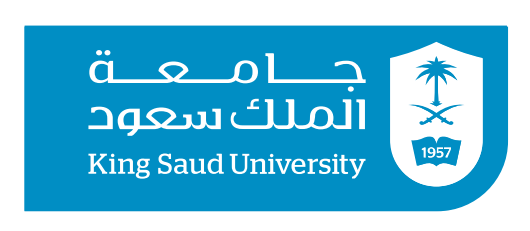 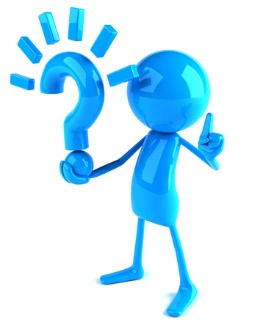